Filosofia RAD1607

Capítulo 01 
– O que é filosofia?
Rogério Calia, Prof. Dr.

rogeriocalia@gmail.com
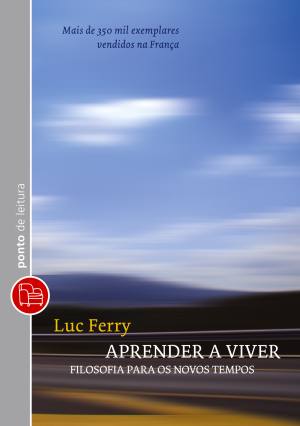 Livro do LUC FERRY

Aprender a viver: filosofia para os novos tempos.
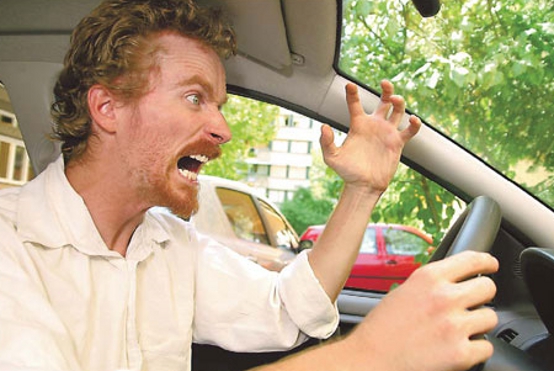 Imagine uma sociedade perfeita
Todo mundo respeita todo mundo
A dignidade de todos é respeitada
Como estamos longe deste ideal!!
Isso prova como a ética continua sendo fundamental na nossa sociedade


Porém, mesmo que todo este sonho fosse realizado...
Nossas questões existenciais ainda estariam sem respostas

Decorrentes 
do nosso envelhecimento, 
de nossas separações, 
da morte de quem amamos, 
do medo de nossa morte, etc...
A ética permite uma vida comum pacífica

MAS não é isso que, por si só, oferece
SENTIDO, FINALIDADE ou DIREÇÃO à existência humana
Taxas de Suicídio
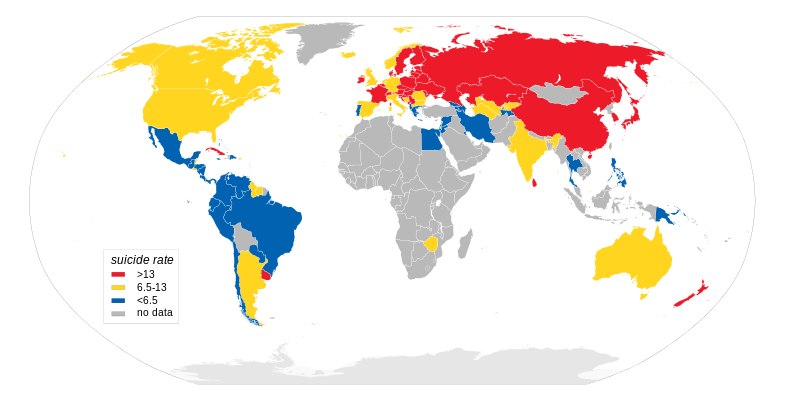 Vida ética – Atividades práticas e vida em sociedade
O que devo fazer?

Busca existencial 
     - Que finalidade e sentido dou à minha vida?
Luc Ferry
Existem facetas da morte presentes até mesmo durante a vida
Tudo o que não voltará mais
Nunca mais poderemos reencontrar
Exemplo: Aquela melhor férias

Corvo de Edgar Allan Poe
NEVER MORE
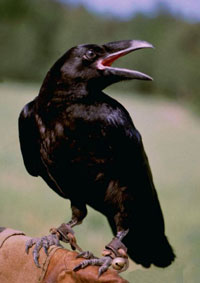 http://vimeo.com/70489824
Min 17
Luc Ferry
O ser humano é um ser finito
O animal é um ser finito e não tem consciência disso
O ser humano tem consciência de que é finito

Sabe que vai morrer
Sabe que os que ama também vão morrer
Luc Ferry
As árvores e os coelhos não se perguntam sobre o que farão com o tempo finito de que dispõem
O ser humano sim
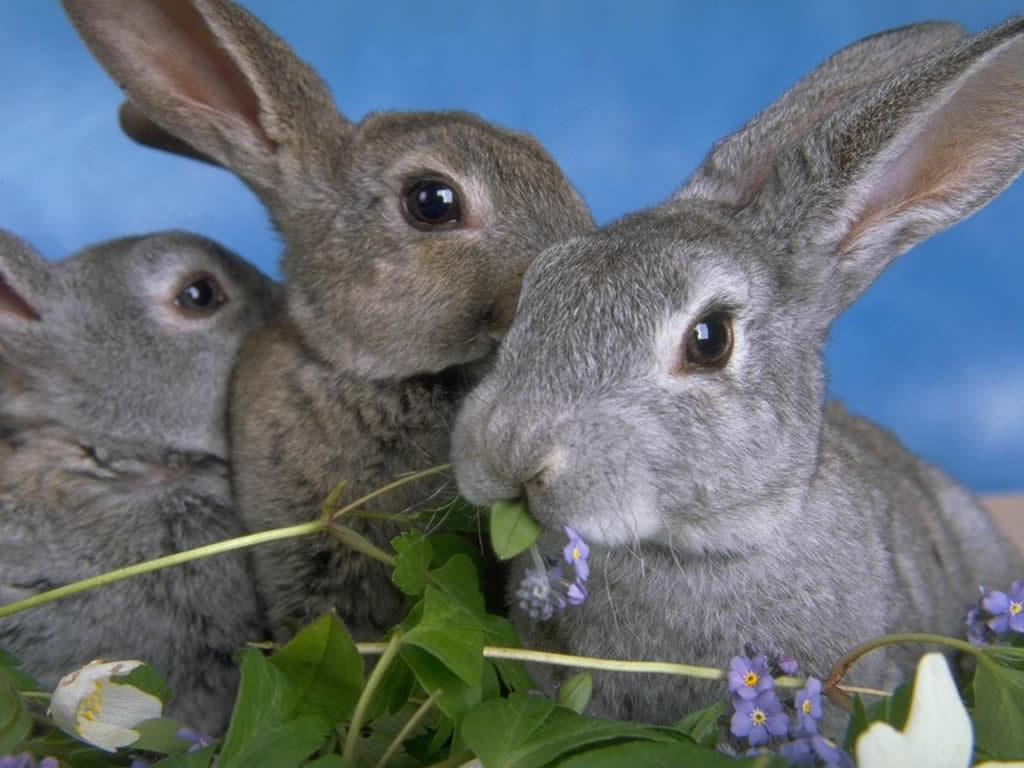 Luc Ferry
“Inevitavelmente, chegamos, por vezes, num momento de ruptura, de um acontecimento brutal, 
a nos interrogar sobre o que fazemos, poderíamos ou deveríamos ter feito de nossa vida toda”
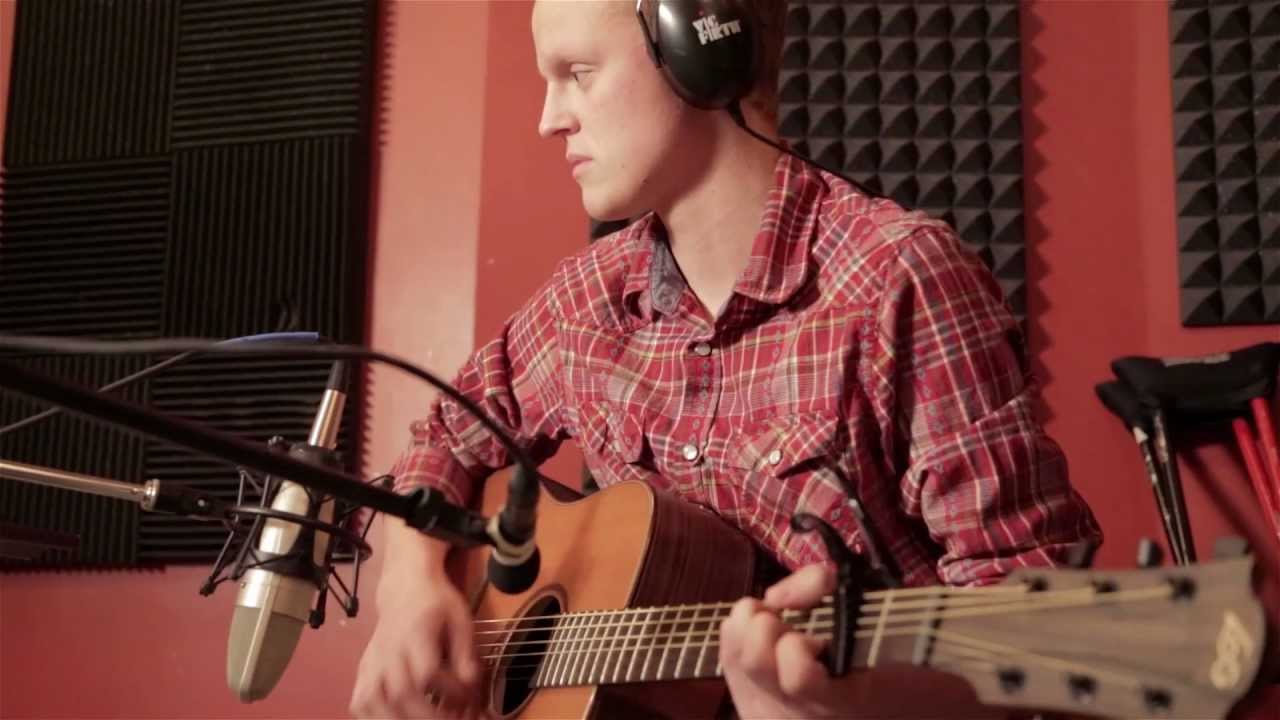 Zach Sobiech – “Clouds”
Nuvens
Bem, eu caí, caí, caíNeste buraco escuro e solitárioNão havia ninguém lá para se preocupar mais comigo
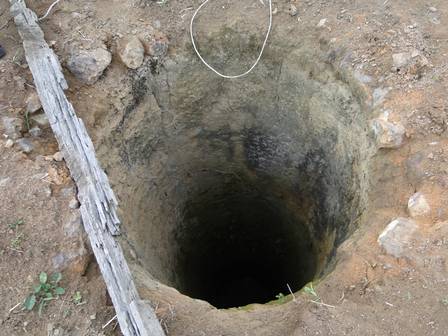 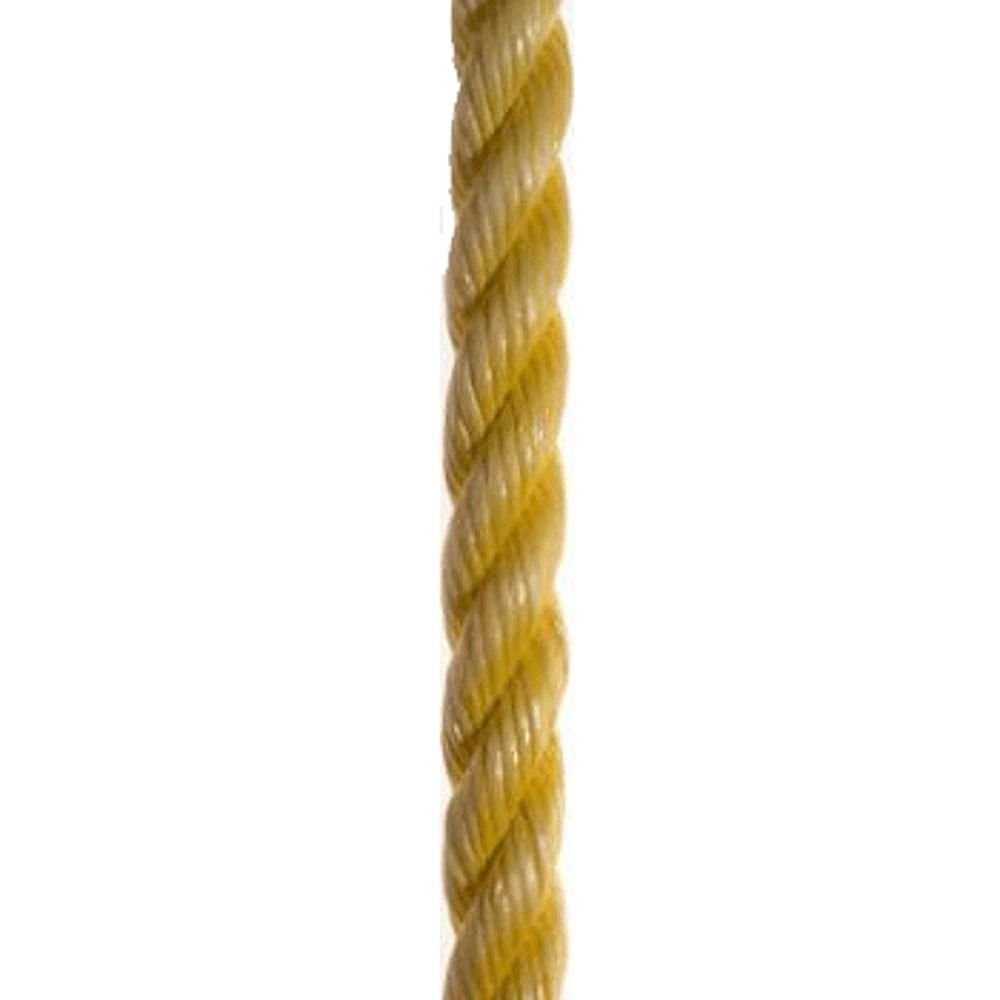 E eu precisava de uma maneira para subir até a bordaVocê estava sentado(a) lá, segurando uma cordaE nós vamos subir, subir, subir
Mas eu vou voar um pouco mais altoVamos para cima nas nuvens porque lá a vista é um pouco melhor
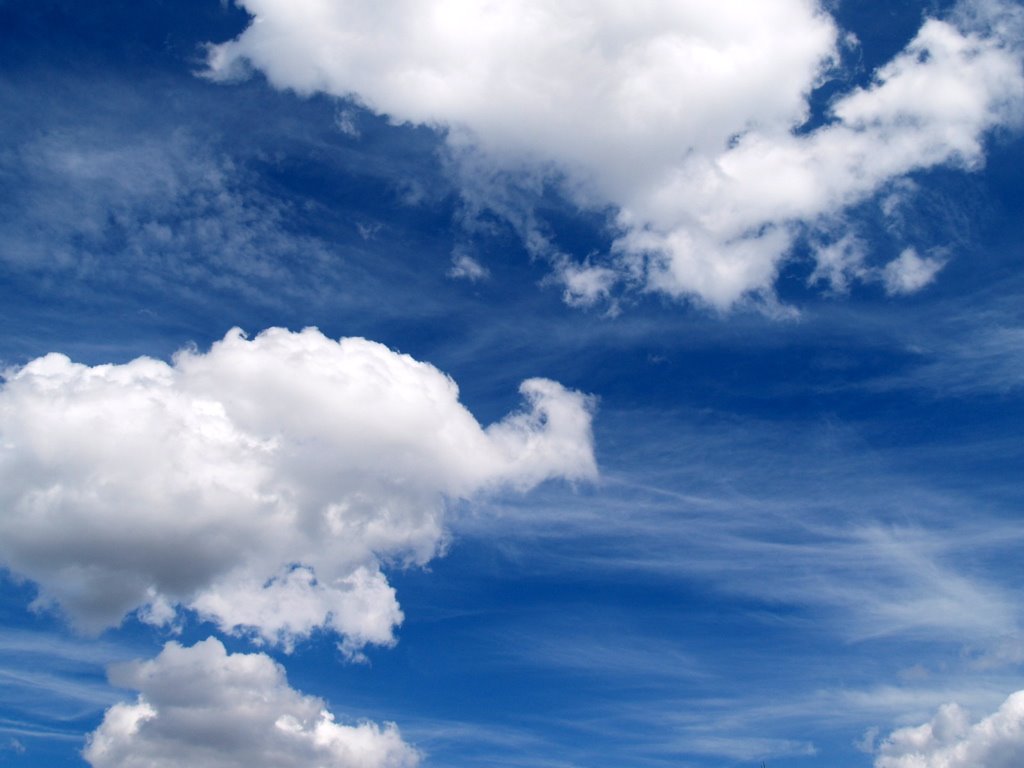 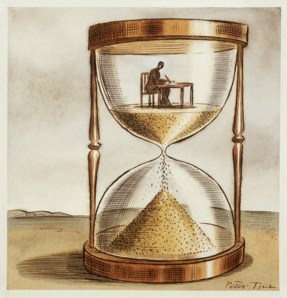 Se eu tivesse um pouco mais de tempo
Se eu tivesse um pouco mais de tempo com vocêNós poderíamos ir para cima, cima, cimaE ter aquele pequeno passeioE sentar-se lá segurando as mãos
E tudo estaria certoE talvez um dia eu vou te ver de novoNós vamos flutuar nas nuvens e nunca veremos o fim
Zach Sobiech
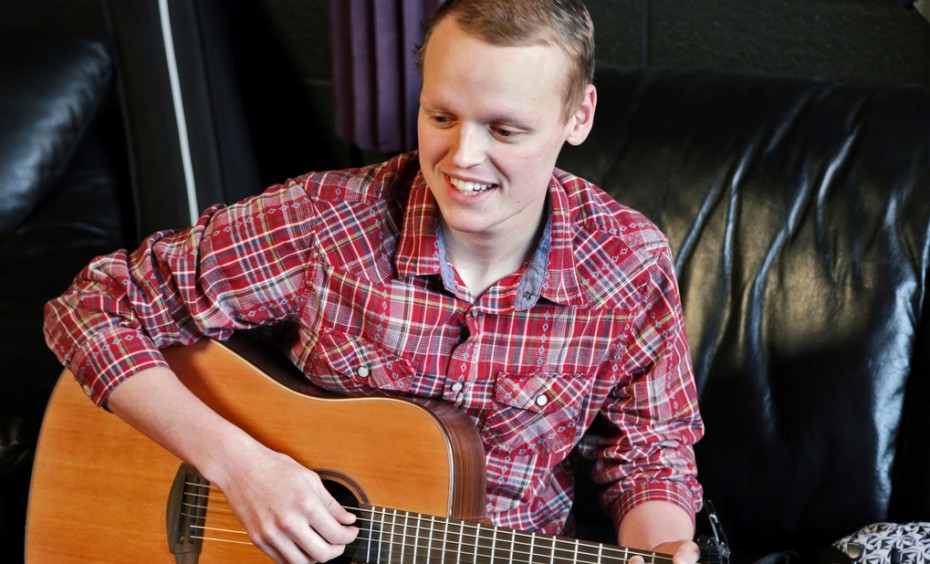 https://www.youtube.com/watch?v=sDC97j6lfyc
Stephen Sutton
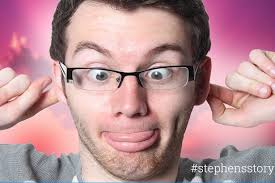 http://noticias.uol.com.br/saude/ultimas-noticias/bbc/2014/09/17/hospitais-recebem-r-20-milhoes-de-jovem-que-morreu-de-cancer.htm
Objetivos da reflexão filosófica
Viver bem
Ser livre


Obstáculo: Medo da morte
Poema de Lucrécio
“É preciso, antes de tudo, expulsar e destruir esse medo do Inferno que, penetrando até o fundo do nosso ser,
envenena a vida humana, colore todas as coisas do negror da morte 
e não deixa subsistir nenhum prazer límpido e puro”
Montaigne
“Filosofar é aprender a morrer”
Outros filósofos que tematizam a superação dos medos da morte
Espinoza
Kant
Nietzsche
Luc Ferry
Tanto a religião como a filosofia buscam a superação dos medos causados pela angústia da morte
A religião pela fé, por Deus
A filosofia pelo uso da razão e pelo esforço do próprio indivíduo 
e não por “um Outro”
As três dimensões da filosofia
Teoria
A inteligência do que é
Ética ou moral
O que deveria ser / o que se deveria fazer
Sabedoria
Teoria
Ter conhecimento do mundo no qual a nossa existência vai se desenvolver
A natureza do mundo
Os meios, os instrumentos do conhecimento
Ética (prática)
Como viver com o outro?
Que regras adotar?
Como nos comportar de modo útil, digno e de maneira justa em nossas relações com as outras pessoas?
Sabedoria
Por que se esforçar para conhecer o mundo e para viver em harmonia com os outros?
Qual é a finalidade ou sentido de todos estes esforços?
Não se pode pensar ou agir livremente quando se está paralisado pela surda inquietação que gera, mesmo quando se tornou inconsciente, o temor do irreversível.
Luc Ferry
“Ser sábio é simplesmente viver sabiamente, feliz e livre, na medida do possível,

tendo enfim vencido os medos que a finitude despertou em nós”
Obrigado e abraço
Rogério Calia, Prof. Dr.

rogeriocalia@gmail.com